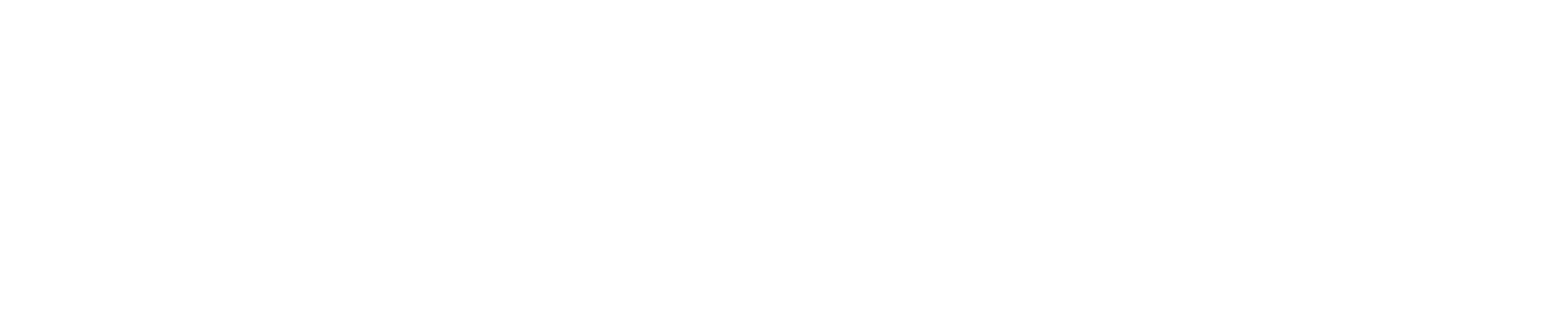 PerFectIT
C Design Review
March 21, 2018
Introducing team members
Andrew Sjogren
Maxwell Gerhardson
Sai Yarram
Nick Raymond
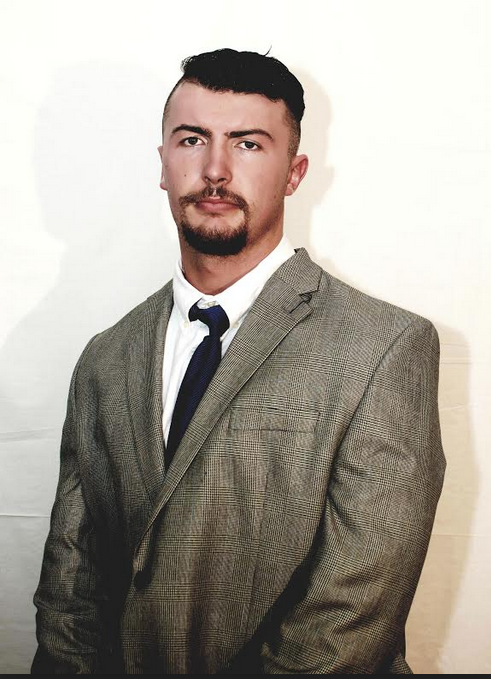 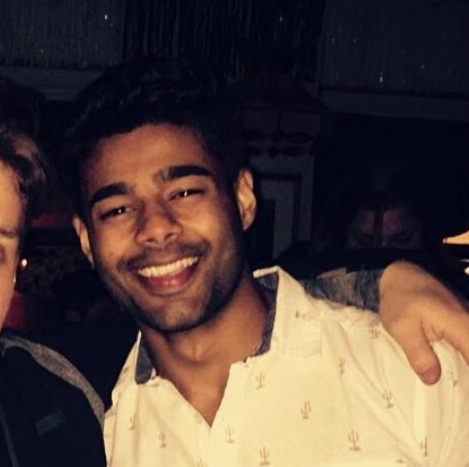 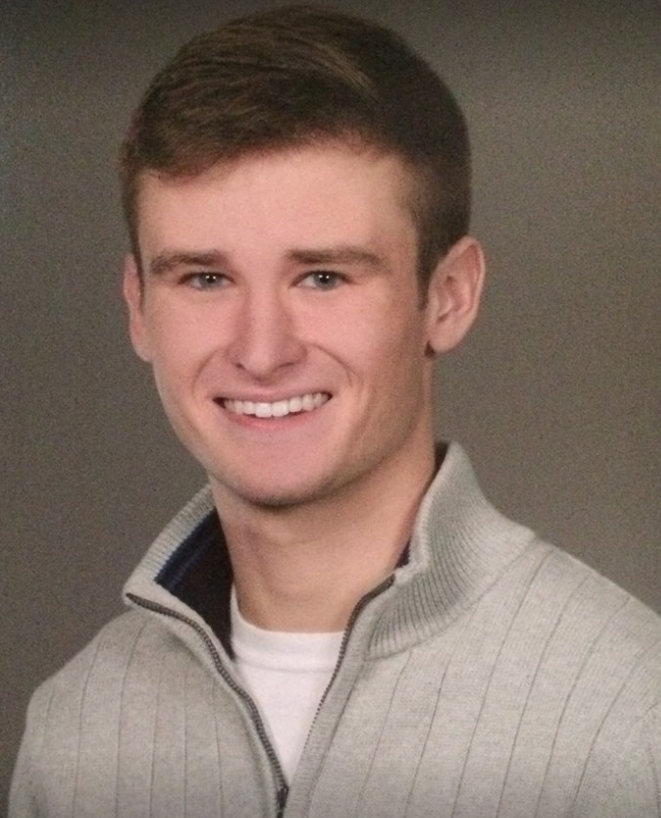 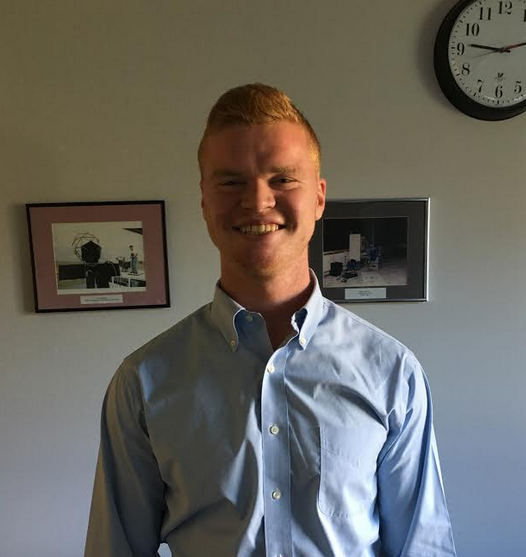 Block Diagram
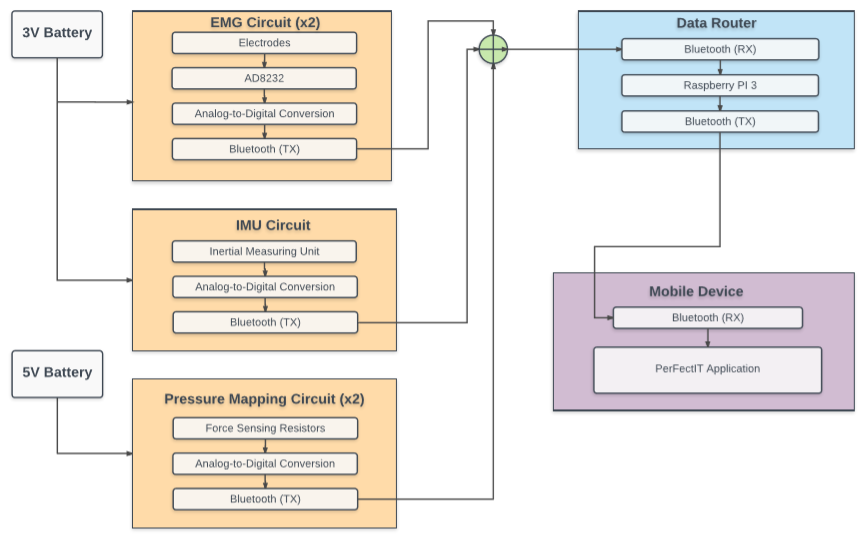 Individual Responsibilities
Hardware Team 
Andrew Sjogren
Decision between FSR and Piezo Sensors
Implementation of chosen sensor into constructed foot insoles
Testing and calibration of foot insoles
PCB schematic design for foot insoles
Data collection
Maxwell Gerhardson
Design and implement AD8232 for EMG sensing into knee brace
PCB design for EMG sensing circuit
Implement 9DOF razor IMU 
Data Collection
Software Team 
Sai Yarram
Server and Backend development and Implementation 
User Authentication, Data Storage/Retrieval Implementation
UI and Algorithm Development  
Nick Raymond
Hardware and Software Integration 
Implementation of Bluetooth 
Weight calibration analysis with FSR
UI and Algorithm Development
Inertial Measuring Unit
Inertial Measuring Unit
SparkFun 9DoF Razor IMU MO
Senses Euler angles:
< time, pitch, roll, yaw >
Communicates data to Raspberry Pi via Bluetooth

Warning system
Alert the user of poor form
Data analytics to be performed on Raspberry Pi
EMG Knee Brace
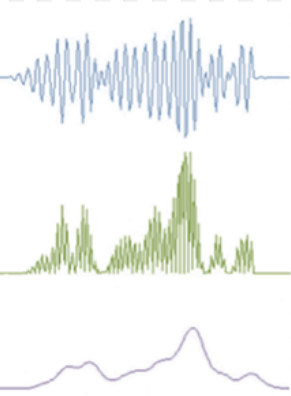 EMG Sensors
Conductive fabric electrodes
Signal detection
Sewn into knee brace
Analog Devices AD8232 
Amplifier (~ 40dB of gain)
Filter (single-pole HPF @ 5Hz)
Feedback System
Give user info about how he/she drove through the squat
Foot Sensor Schematic (PCB Design)
5 V
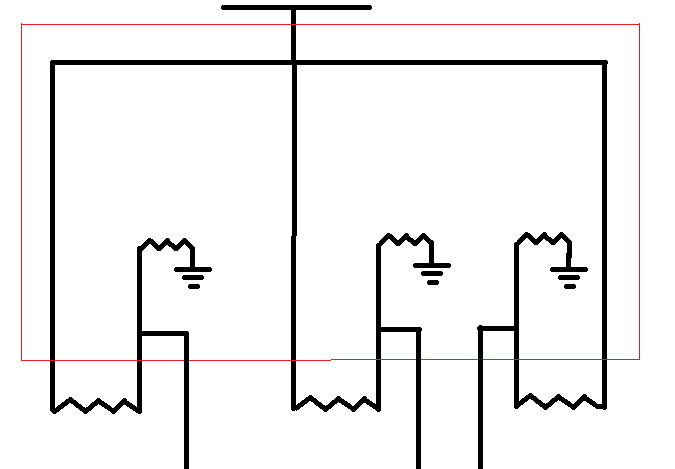 710
710
710
FSR
FSR
FSR
V1
V2
V3
Foot Sensor Schematic (PCB Design)
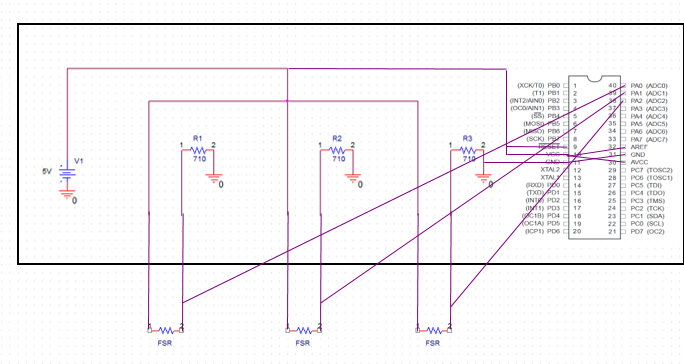 Foot Sensors
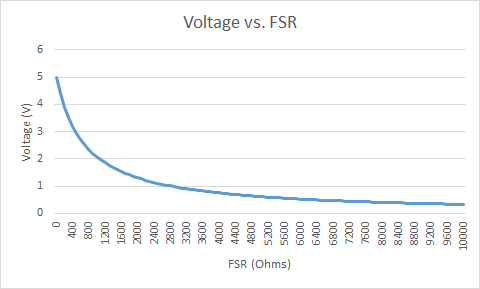 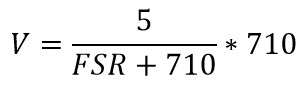 Power Budget
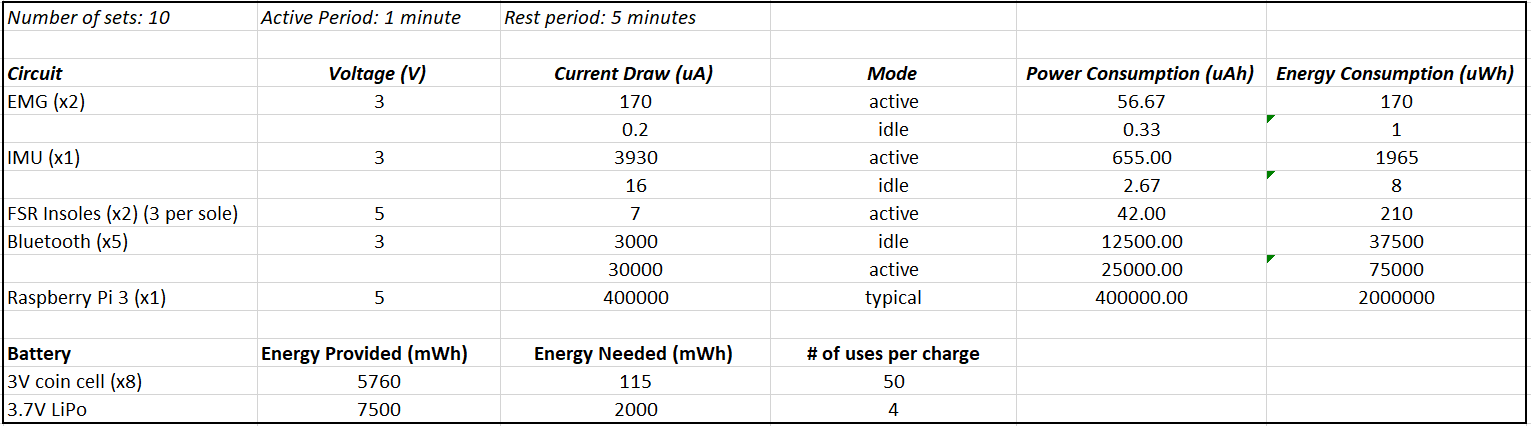 Software Design Specifications
Database Storage Options
SQLite 
AWS
Firebase 
SQLite
Light weight, no network access, relational
AWS
Cloud Service, User Authentication, Cloud Storage
Firebase
Cloud Service, User Authentication, NoSQL, Cloud Storage, Compatible
Data Store and Retrieve Protocol
MDR
Chose SQLite Implementation
Get the skeleton and the idea of the future fixed
Familiarize with graphics and intents
Looking into the future
Scale the project
Implement cloud service
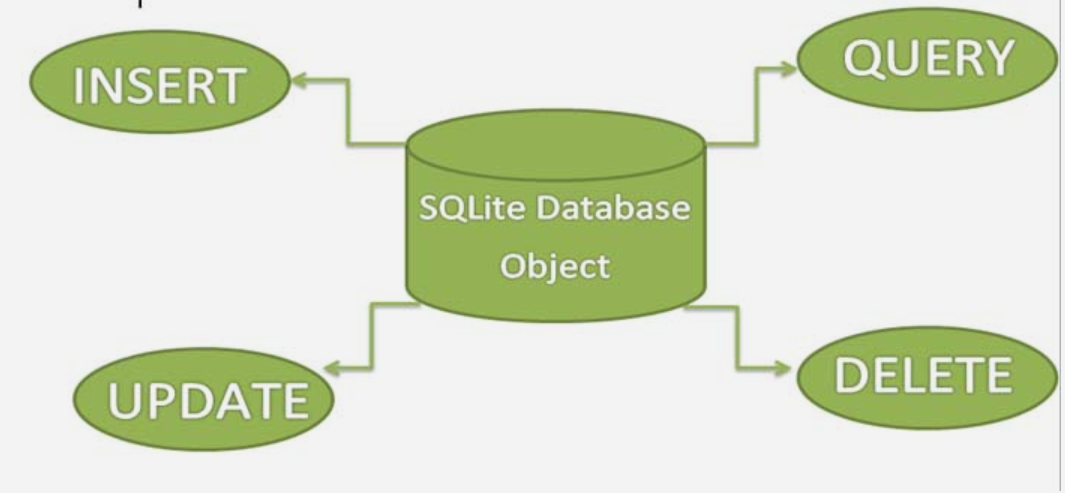 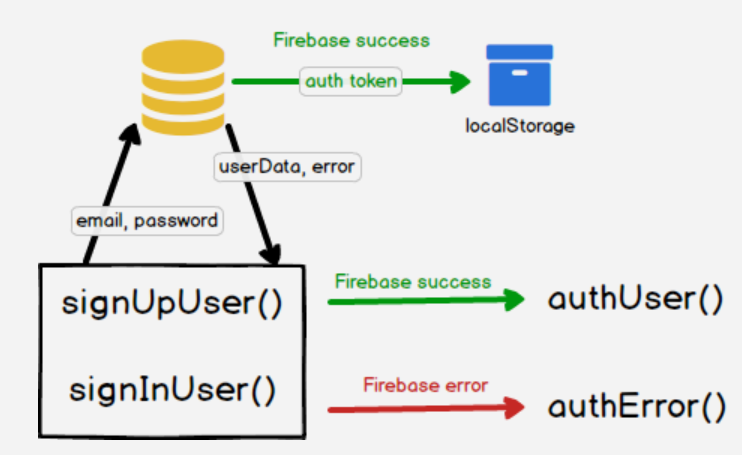 Block Diagram
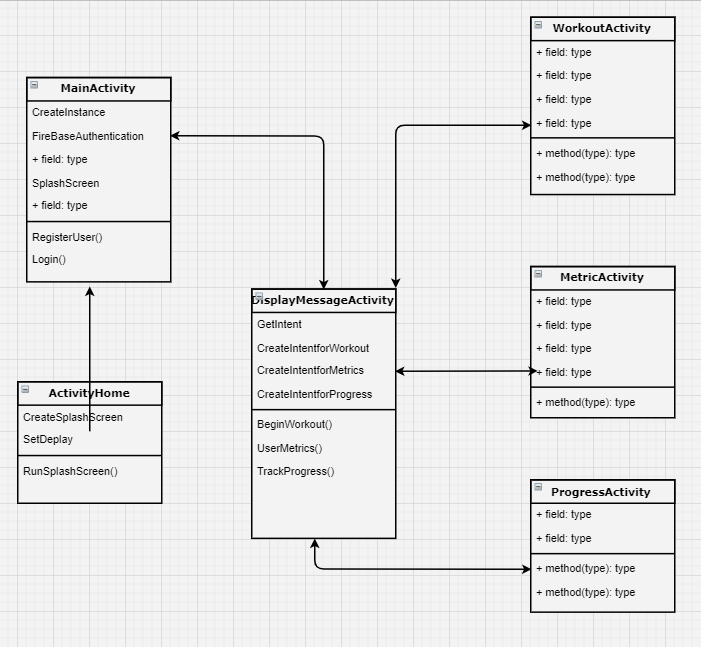 Splash Screen
Main Activity
Display Message Activity 
Branch:
Workout Activity
Metric Activity 
Progress Activity
Weight Algorithm
Relative Weight

Leveling off at the top

Noise issues

Application Data Aggregates
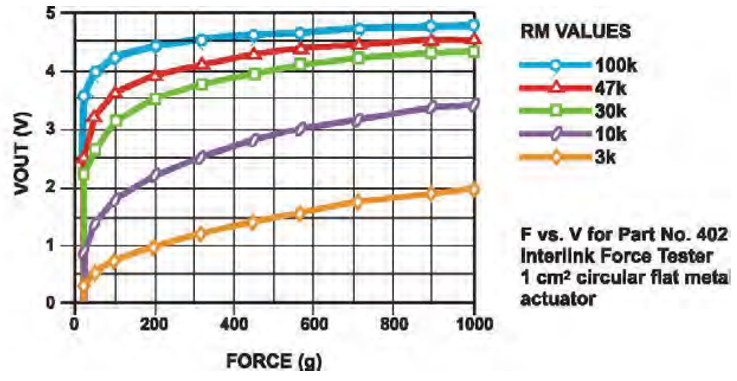 Weight Calibration
-Good Relativity

-Inside of foot takes on more of weight with added load

-Clear weight shift from standing to squatting
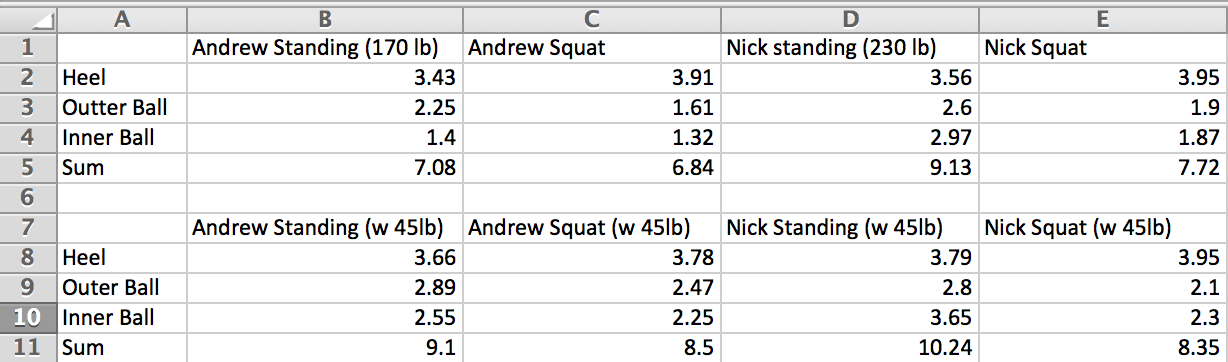 Proposed CDR Deliverables
Sai Yarram
Have a fully functioning backend of the application 
Integrate with the cloud and have a database setup 
Authenticate Users, Stability, Analytics 
Work with Nick Raymond on UI and Data Processing/Algorithms
Nick Raymond
Work on UI, Bluetooth Connection, and Data Processing
Connect the hardware to the app
Develop an algorithm with Sai Yaram
Andrew Sjogren
Complete PCB for foot mapping sensors
Communicate foot sensor data via bluetooth to Raspberry Pi
Work with Max to communicate data to Android
Testing / debugging of integrated subsystem
Max Gerhardson
IMU
Complete PCB for emg sensors
Communicate EMG data via bluetooth to Raspberry Pi
Work with Andrew to communicate data to Android
Testing / debugging of integrated subsystem
Schedule
= Max & Andrew
= Nick & Sai
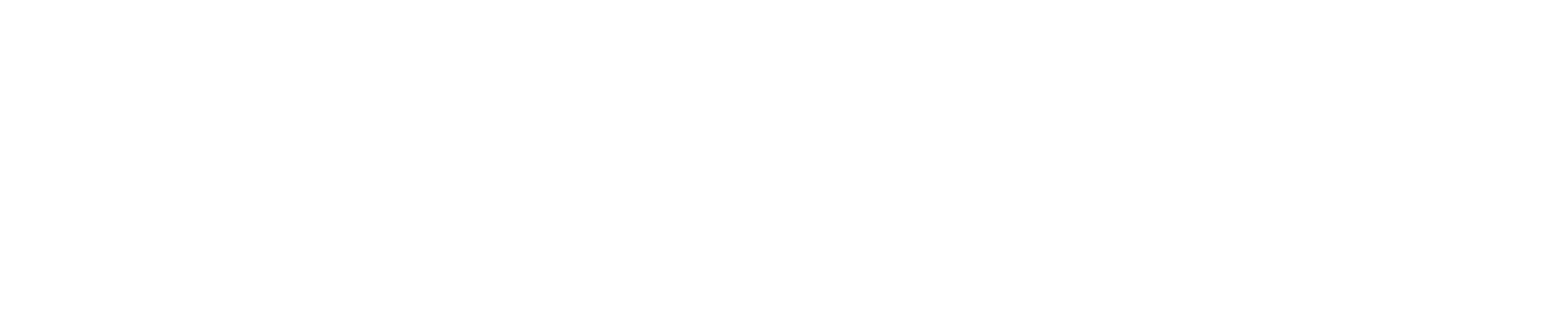 Thank you

Questions?